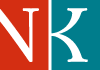 Registr digitalizace2017http://registrdigitalizace.czHelena Dvořáková25.5.2017
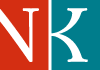 Poslání a možnosti využití
Celostátní evidence digitalizovaných dokumentů (co + kdo + stav)
Ochrana před duplicitní digitalizací
Pro digitalizující instituce : 
 Koordinace digitalizačních projektů(možnost „rezervace“ titulu)
 Sdílení výsledků digitalizace (stažení URL, kontakt pro dohodu o replikaci)
Pro koncového uživatele:
 co je kde k dispozici
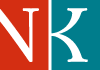 Přispívání do RD -  kdo a kdy?
Kdo digitalizuje tištěný dokument-nutno nejprve „zaevidovat“ instituci
Při plánované digitalizaci – rezervace titulu 
Při spuštění digitalizace (závazný výběr) – později dodání URL + změna stavu
Zpětné nahlášení dřívější digitalizace (včetně URL)
=> 3 stavy digitalizace:
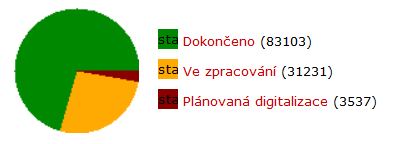 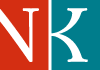 Přispívání do RD – jak?
MARCXML export z katalogu od výběru záznamů lze zcela automatizovat
sklízení pomocí OAI-PHMpo nastavení setů automatizovaně
MARCXML export ze SKC nutno doplnit editací  záznam v SKC a odeslat 
tabulka excel (-> csv) s vybranými údajiruční práce na straně přispěvatele i RD(ke stažení na informačních stránkách)
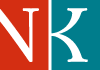 Kontrola duplicit a identifikátory
Možnost kontroly:
„hlavoručně“ z uživatelského rozhraní
automatizovaně při importu (identifikátory, autor+název+rok)
Identifikátory: 
ČČNB = číslo české národní bibliografie(báze ČNB, žádost přes záznam v SKC)
ISSN a ISBN
lokální identifikátor (001 MARC)
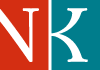 Uživatelské rozhraní = vyhledávání
http://registrdigitalizace.cz
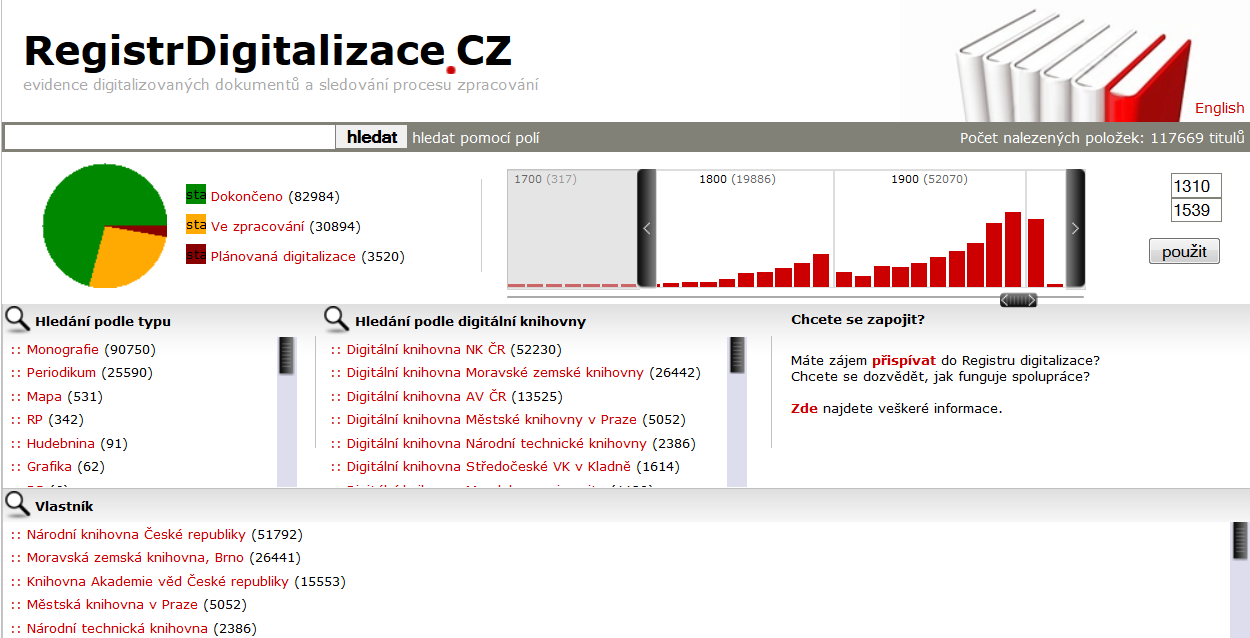 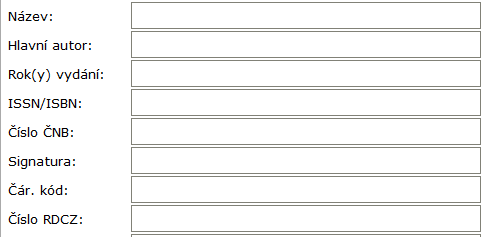 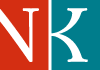 Uživatelské rozhraní v přípravě
http://registrdigitalizace.cz
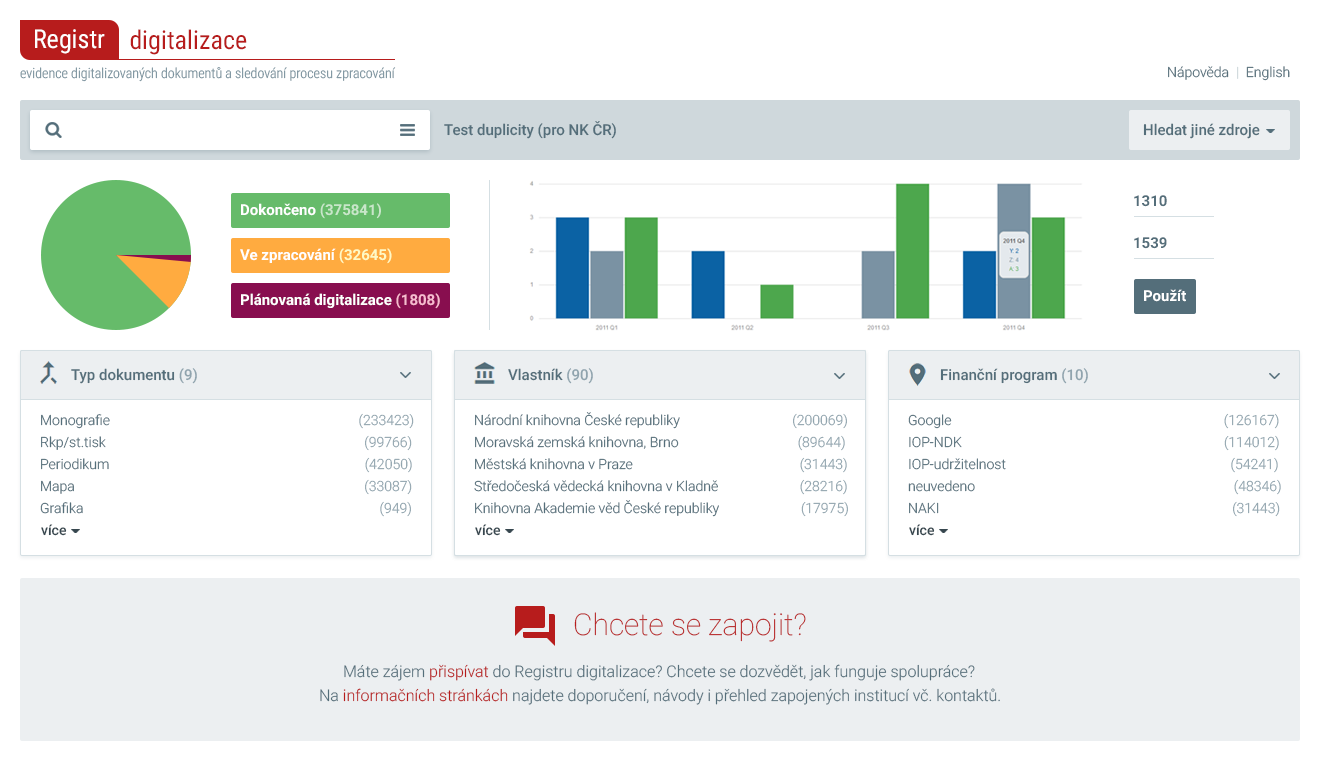 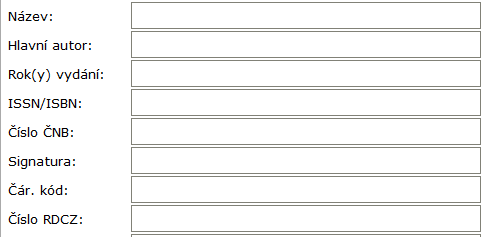 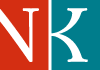 Importní program
Zjištění, zda už totožný záznam knihovna nezaslala dříve:=> náhrada původního záznamu záznamem s vyšším stavem (ve zpracování => hotovo)=> odmítnutí záznamu (stav stejný či nižší, omyl)
Kontrola na duplicitní digitalizaci vůči jiným knihovnám (ČČNB, ISBN, ISSN, autor+název+rok)=> při nalezení shody záznam založen a označen jako pravděpodobná duplicita (k revizi, je třeba stav změnit)
Zaslání zprávy s výsledkem importu
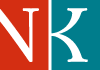 Importní program – plánované úpravy
Standardní ověřování na přítomnost vlastního záznamu:
je-li 001+čárový kód: sigla+001+čárový kód neshodné = nový záznam
je-li 001, není-li čárový kód:sigla+001 (+část/ročník/rok) neshodné = nový záznam
není-li 001 (nežádoucí stav) – hledání shody na sigla+ČČNB/ISBN/ISSN
Plán úpravy - možnost ověření vlastní duplicity
pouze při zasílání záznamů s čárovým kódem (pro záznamy na úrovni jednotek, ne titulů)
sigla+001+čárový kód neshodné = další kontroly:- shoda sigla+001 = záznam se stavem „vlastní duplicita“- shoda sigla+ČČNB/ISBN/ISSN = záznam se stavem „vlastní duplicita“
je třeba nahlásit požadavek na zařazení mezi vybrané knihovny
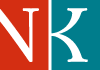 Informace k RD, kontakt
Informační stránky: http://www.registrdigitalizace.cz/rdcz/uzivatele/
Dotazy, zasílání xls souborů:rdcz@nkp.cz
helena.dvorakova@nkp.cz
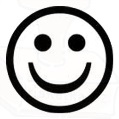